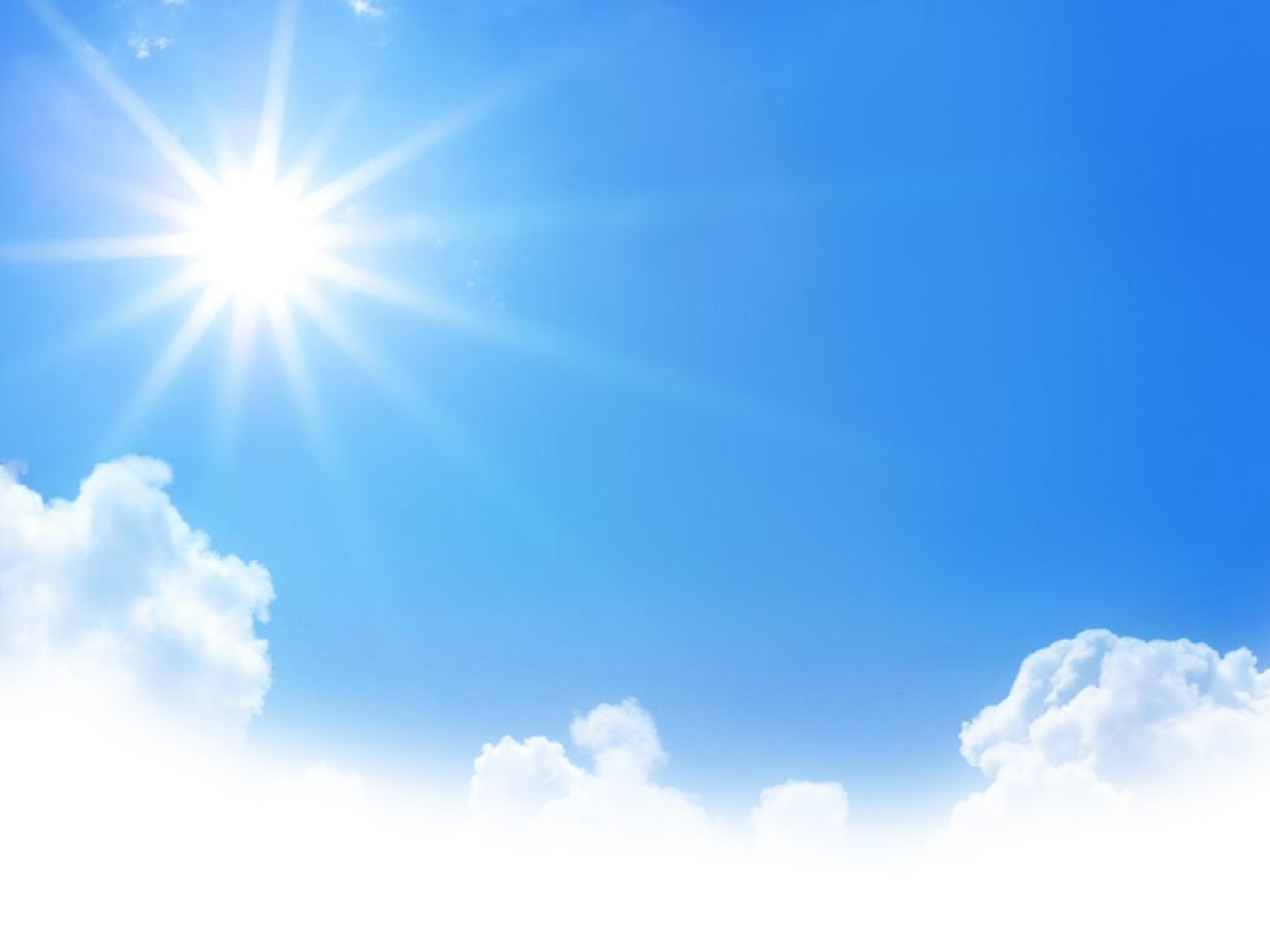 Bài 6: ĐẶC ĐIỂM THUỶ VĂN MỘT SỐ HỆ THỐNG SÔNG LỚN Ở NƯỚC TA
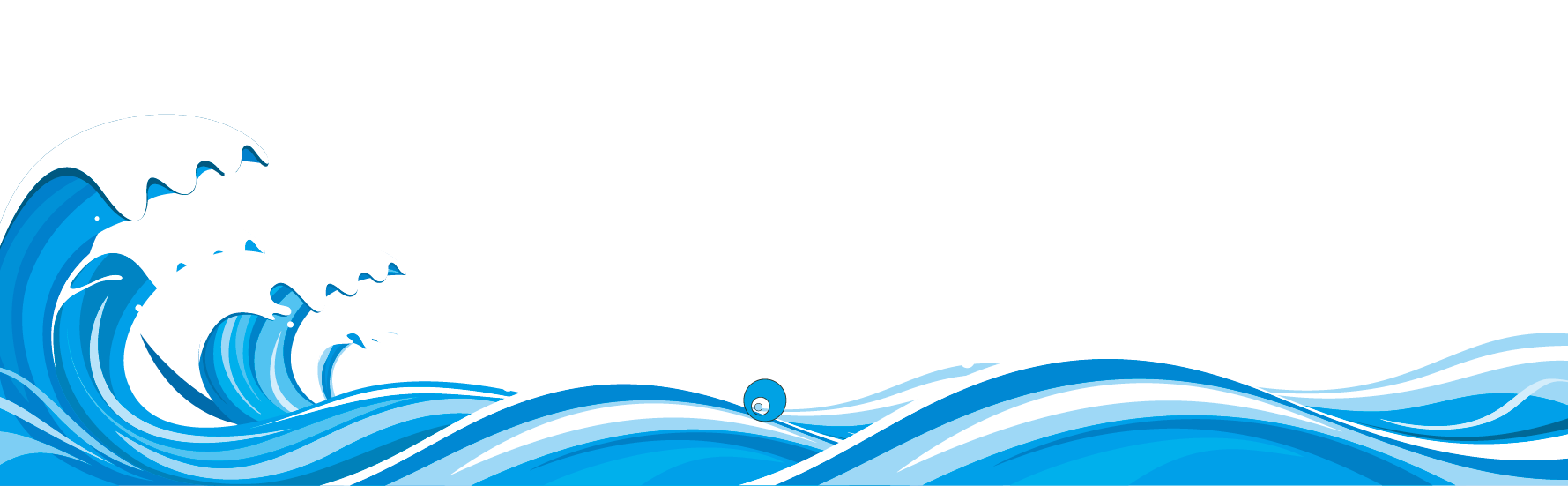 (Tiết 2, 3)
thuyết minh về các hệ thống sông lớn
HOẠT ĐỘNG NHÓM
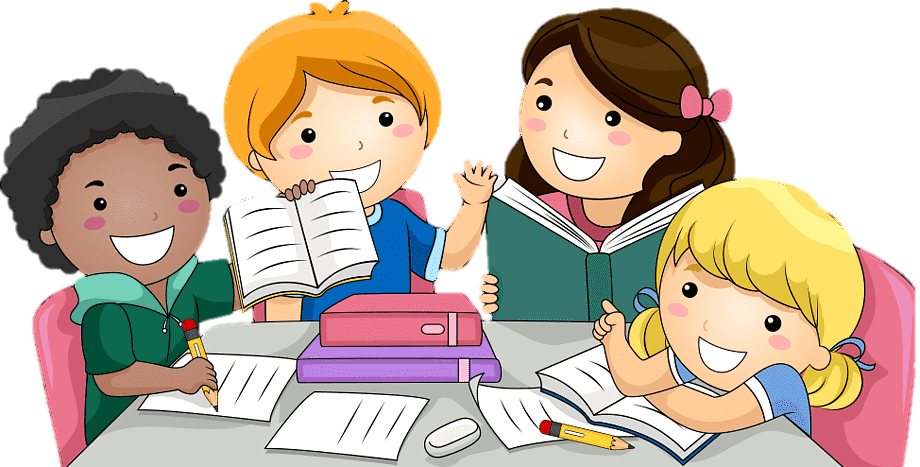 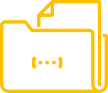 SƯU TẦM
Tranh ảnh/ tài liệu…
THUYẾT MINH
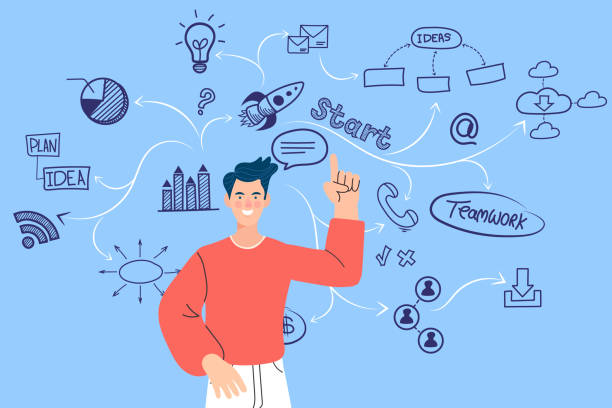 A) HỆ THỐNG SÔNG HỒNG
Tiêu biểu cho sông ngòi Bắc Bộ
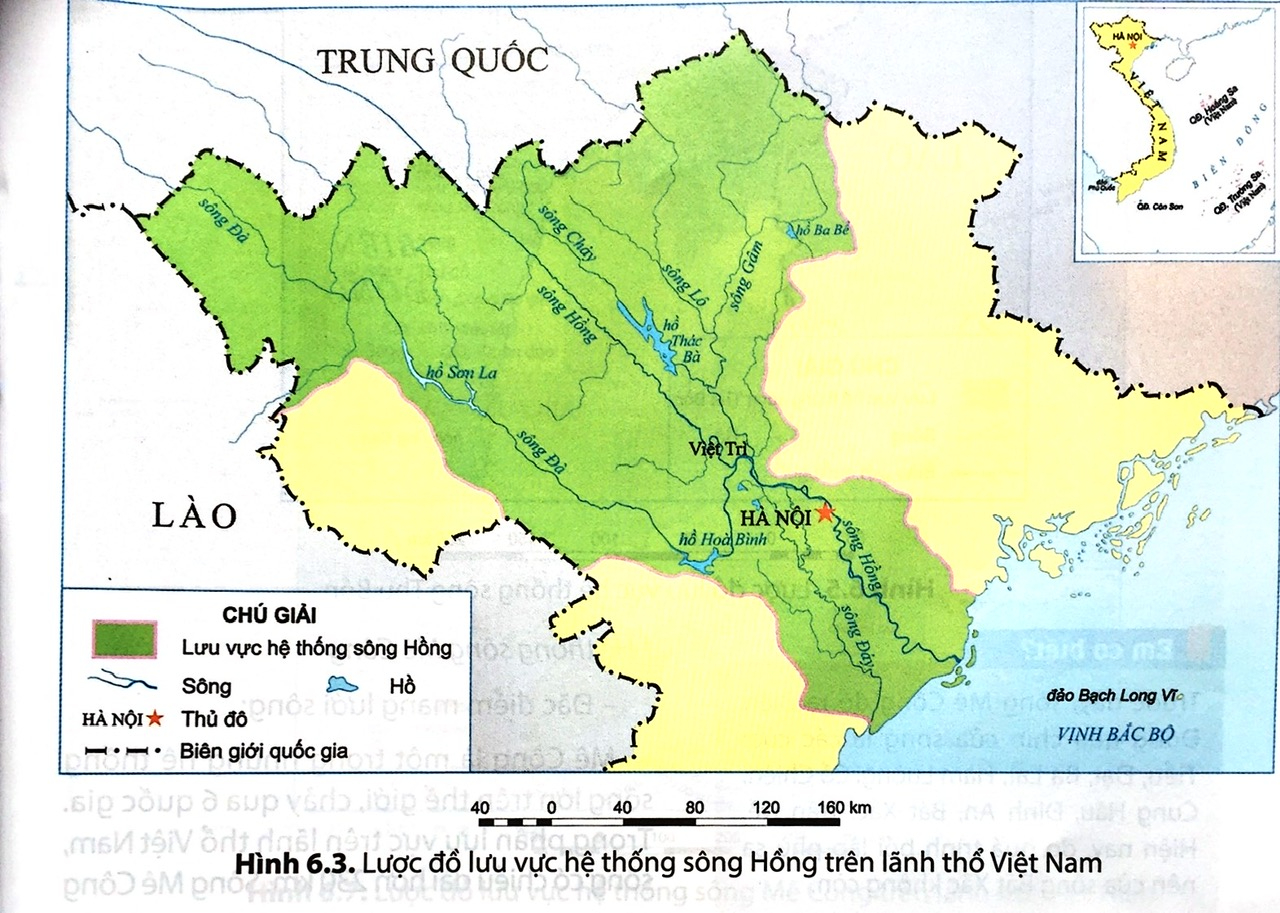 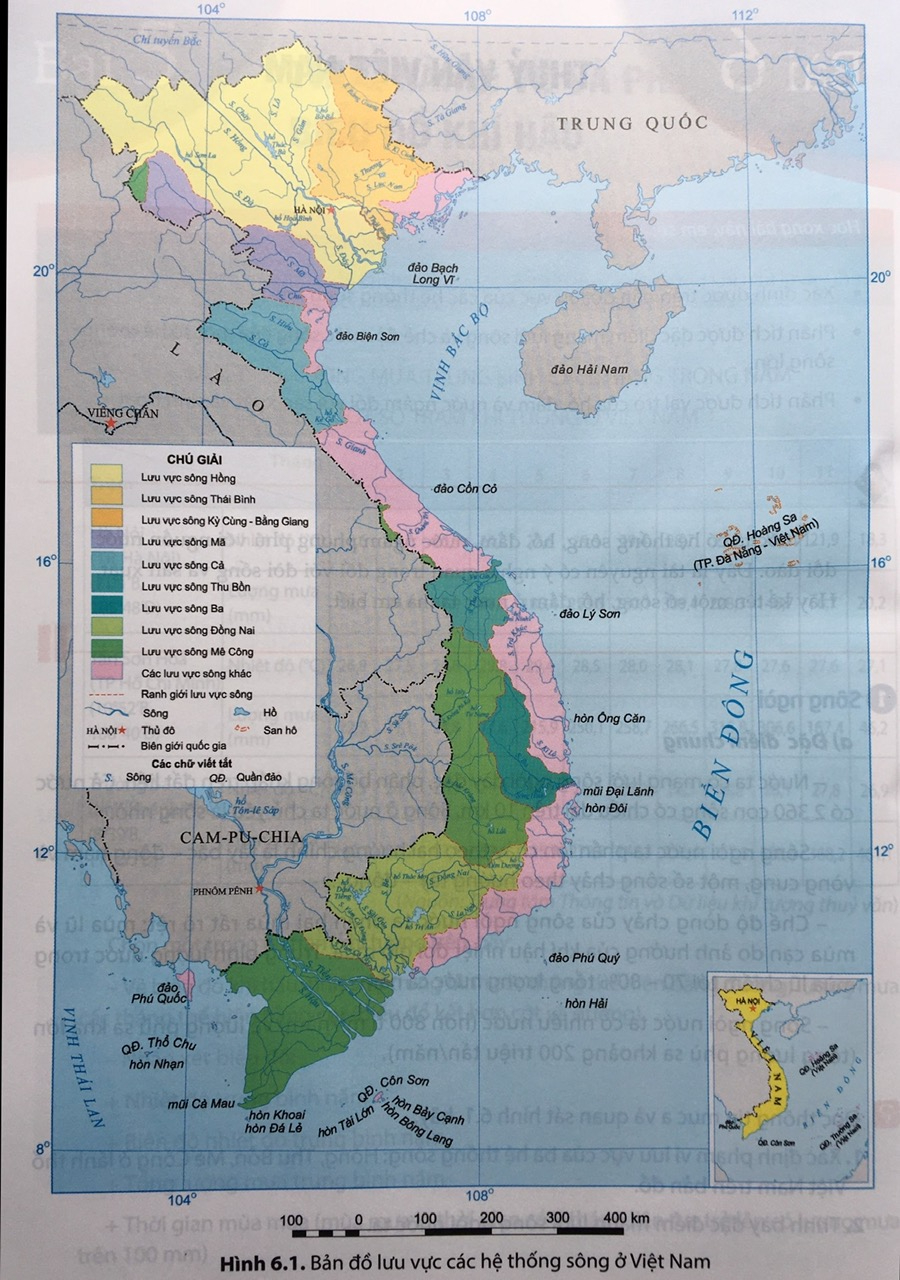 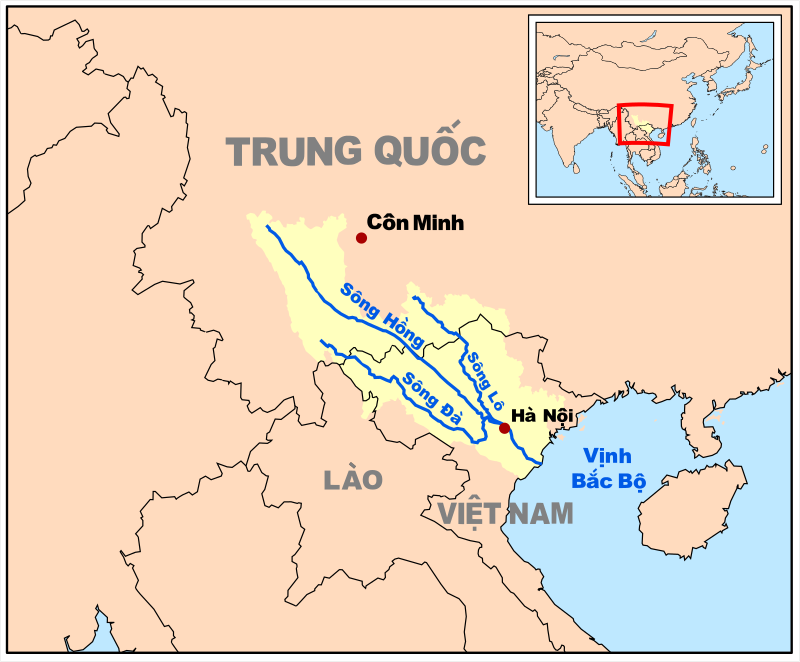 A) HỆ THỐNG SÔNG HỒNG
- Lớn thứ hai ở nước ta sau hệ thống sông Mê Công.

- (Chiều dài 1 126 km, trên lãnh thổ nước ta dài 556 km)
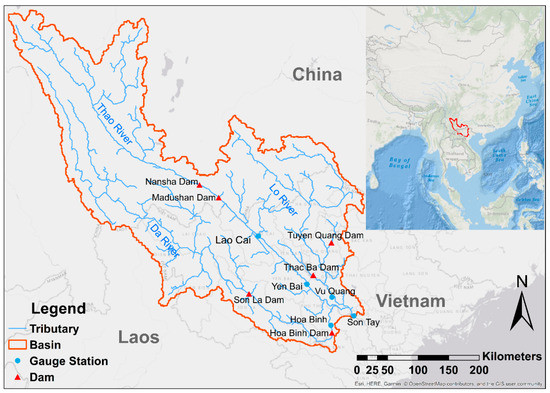 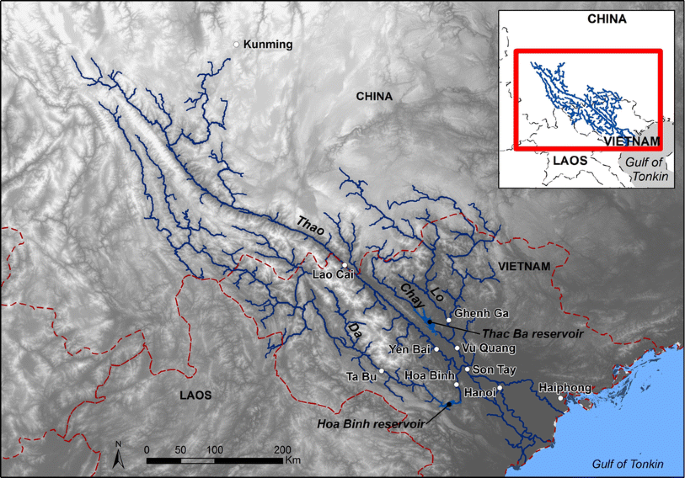 Được cung cấp nước bởi hơn 600 phụ lưu.
Trên lãnh thổ Việt Nam có hai phụ lưu chính là sông Đà và sông Lô.
Mạng lưới sông hình nan quạt.
XÁC ĐỊNH TRÊN ATLAT NƠI SÔNG HỒNG ĐỔ RA BIỂN
Đổ ra vịnh Bắc Bộ ở cửa chính Ba Lạt và nhiều chi lưu khác: Trà Lí, Lạch Giang
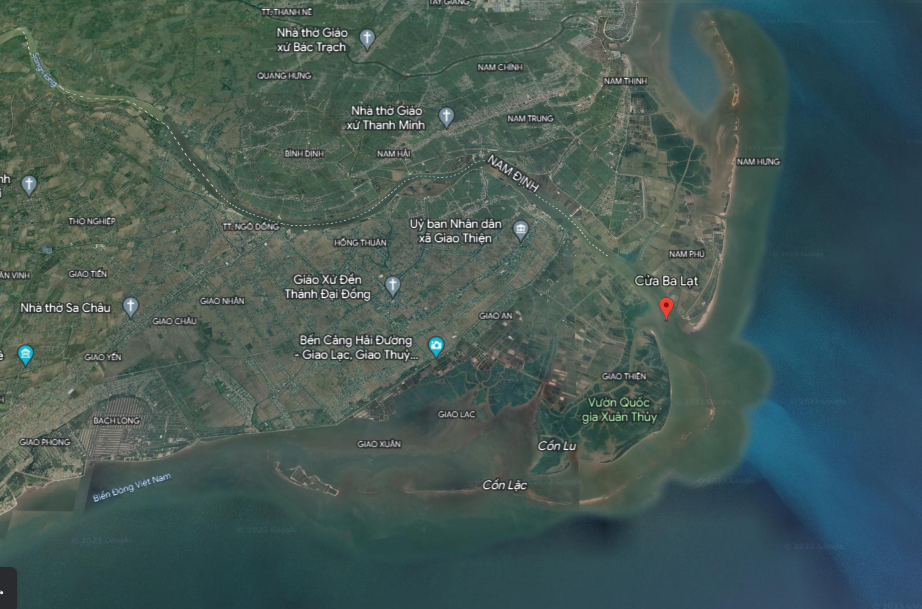 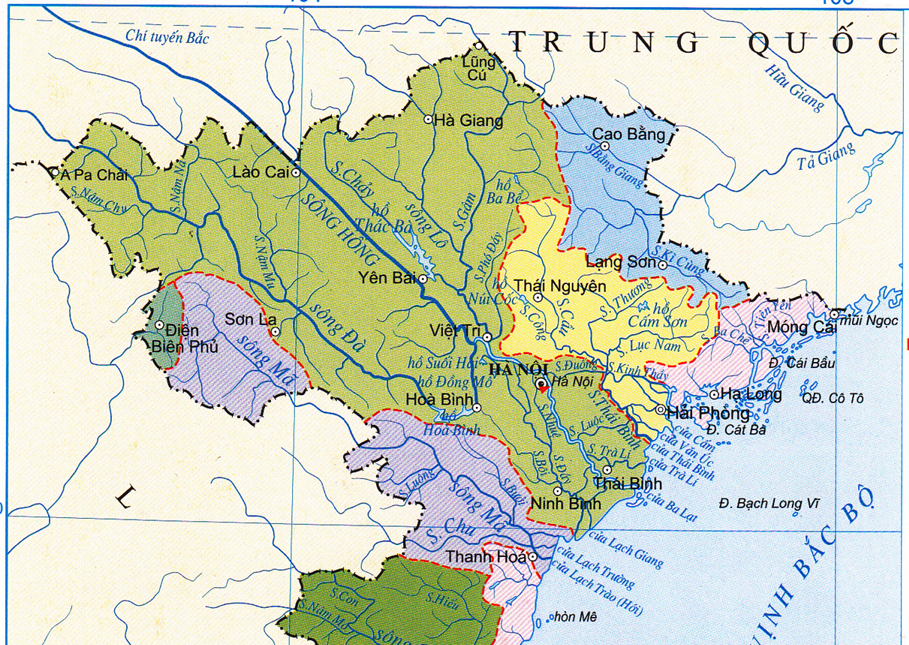 Là hệ thống sông có lượng phù sa lớn nhất Việt Nam nên tại cửa chính Ba Lạt thấy rất rõ quá trình bồi tụ
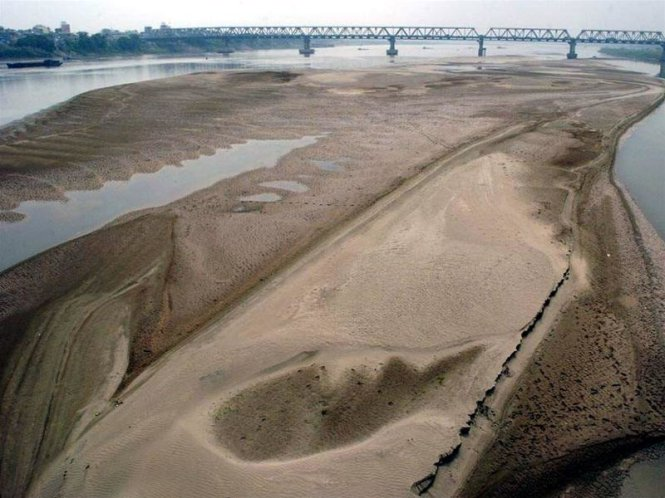 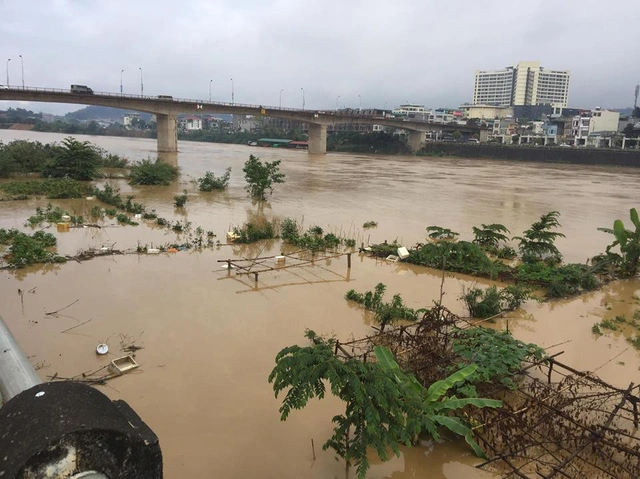 Mùa cạn chiếm 25%, từ tháng 11 đến tháng 4 năm sau, tổng lượng nước cả năm, để lộ lớp phù sa dày đặc.
Mùa lũ thường kéo dài 5 tháng, từ tháng 6 đến tháng 10, chiếm khoảng 75% tổng lượng nước cả năm.
Do mạng lưới có dạng nan quạt, nên khi mưa lớn, nước tập trung nhanh, dễ gây lũ lụt
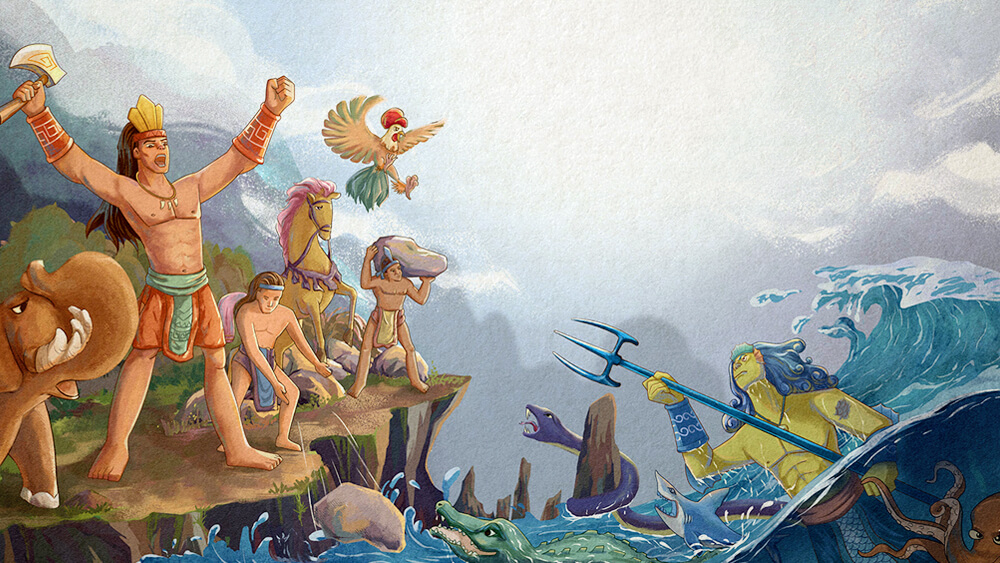 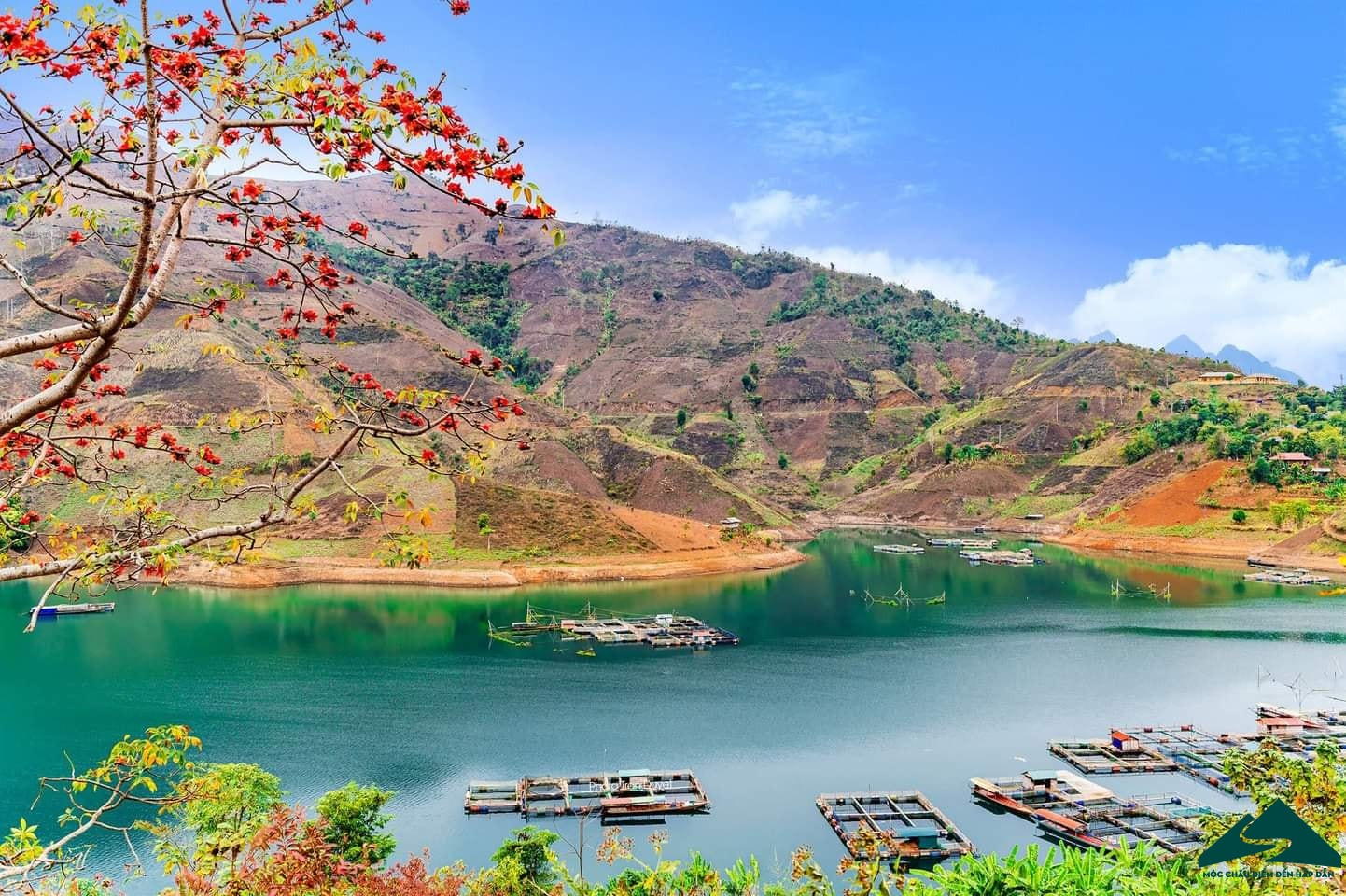 Đã được cha ông khắc phục bằng hệ thống đê, được thể hiện trong truyền thuyết “Sơn Tinh- Thủy Tinh
Và hệ thống hồ thủy điện, thủy lợi trên lưu vực của hệ thống sông như: Sơn La, Hòa Bình….
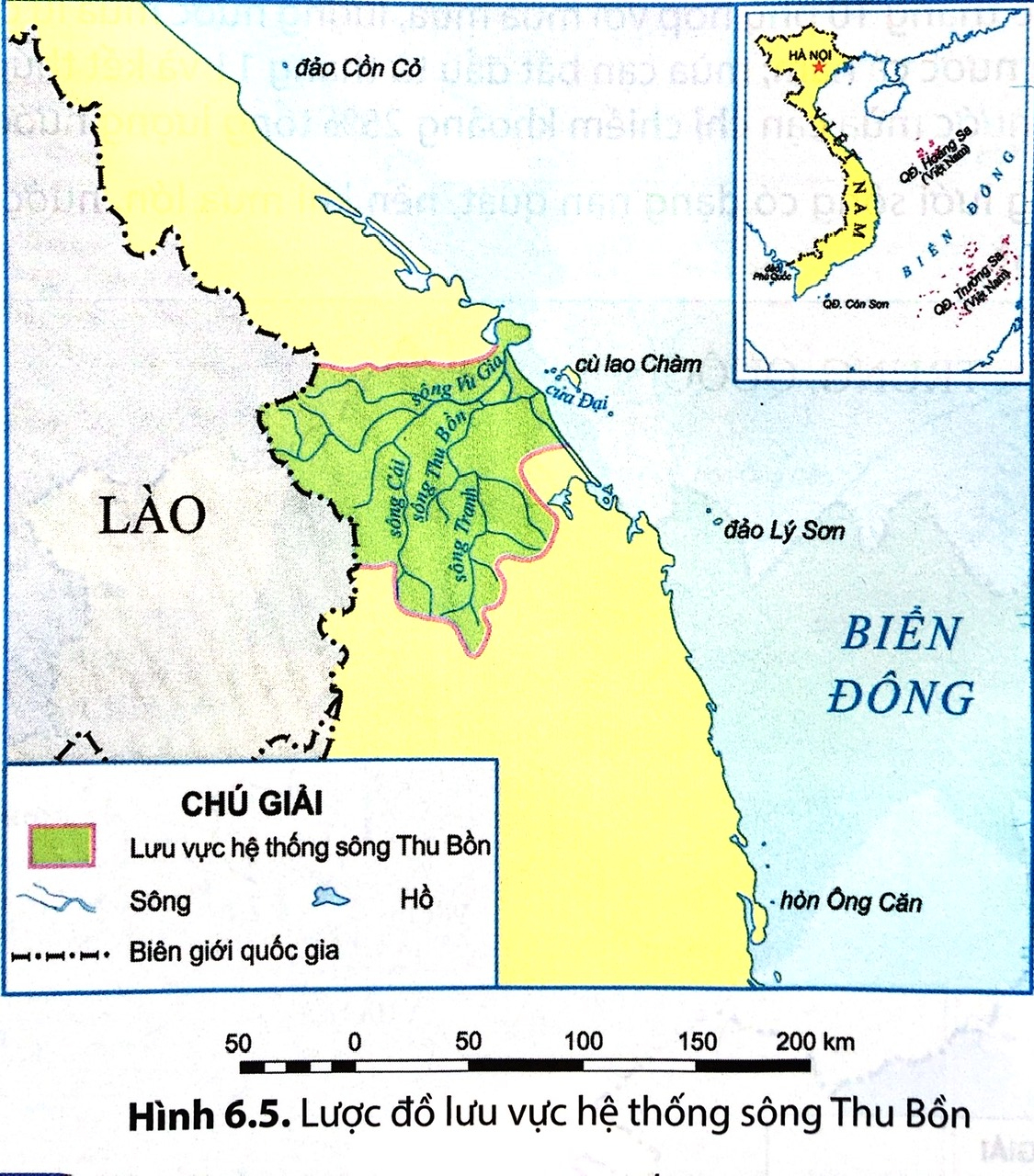 B) HỆ THỐNG SÔNG THU BỒN
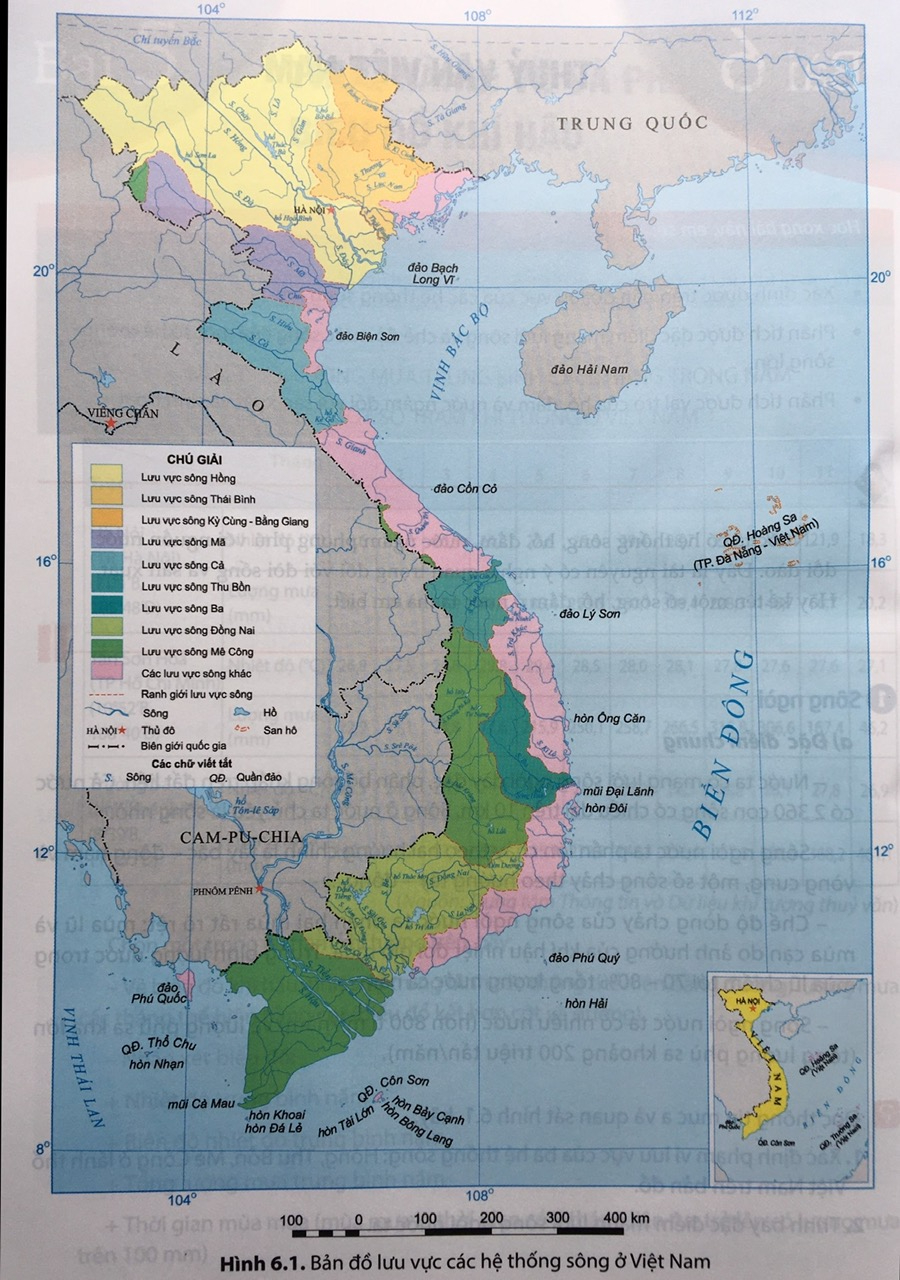 Tiêu biểu cho sông ngòi 
miền Trung
Mạng lưới sông có dạng nan quạt
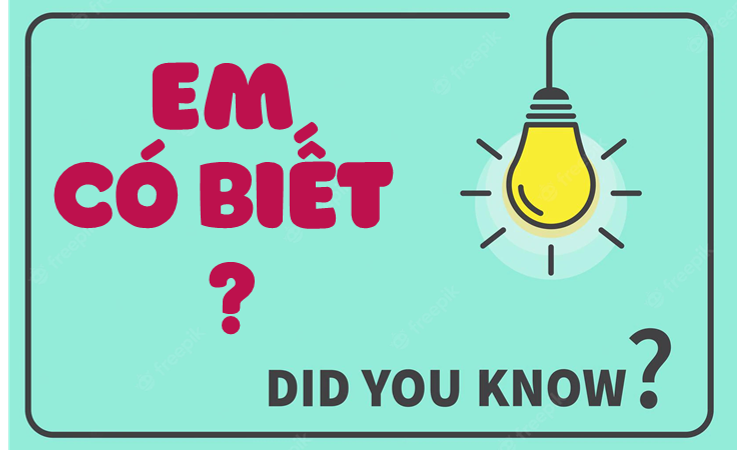 Tên gọi sông Thu Bồn bắt nguồn từ tên gọi của Bà Thu Bồn – một người phụ nữ đã đi vào truyền thuyết, được tôn vinh ở mảnh đất Quảng Nam.
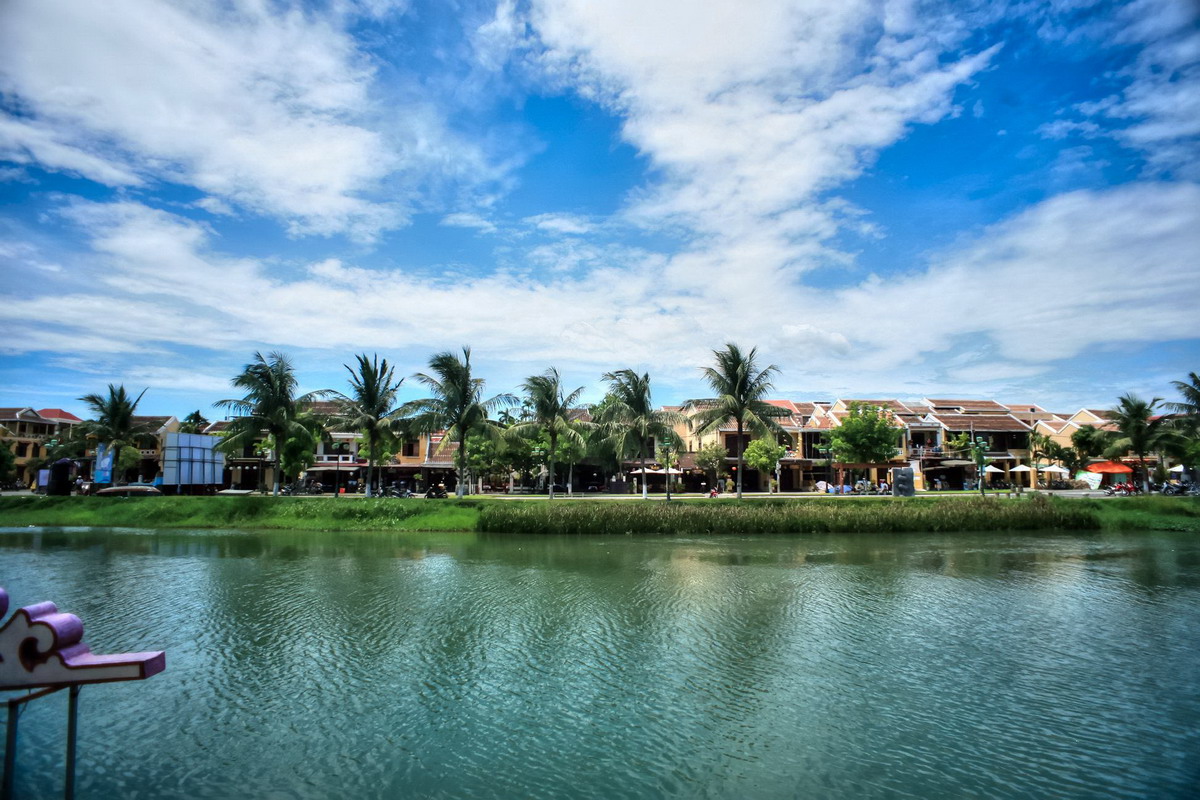 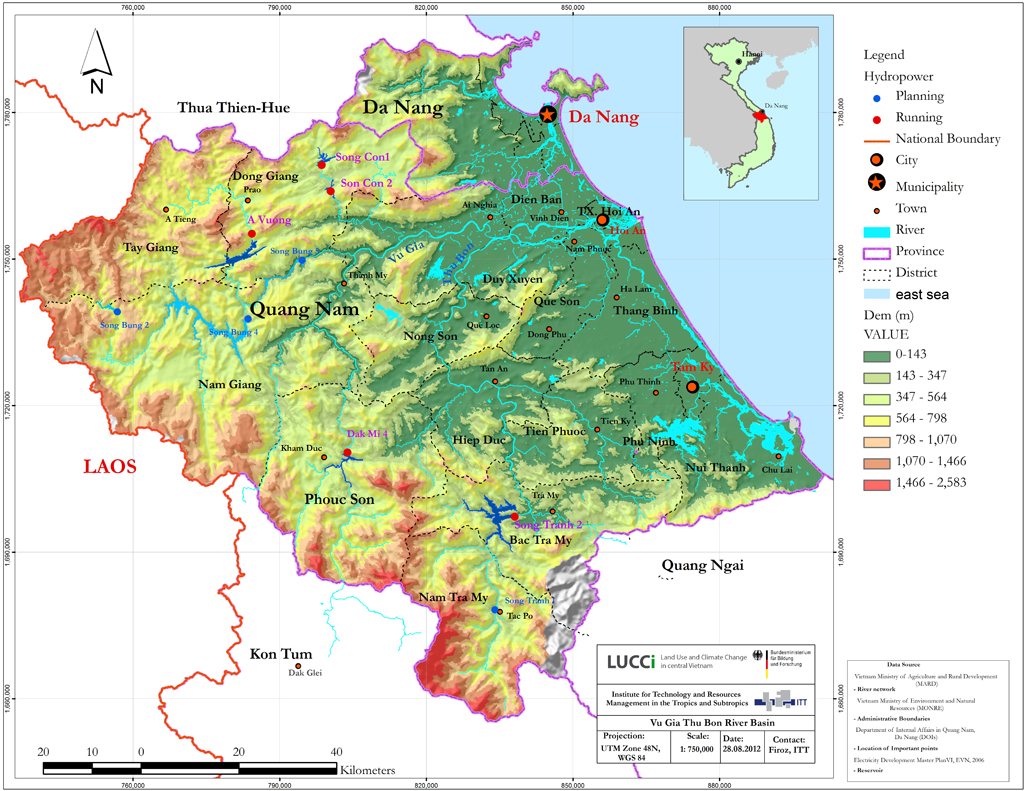 b) Hệ thống sông Thu Bồn
Có 78 phụ lưu chiều dài trên 10 km.
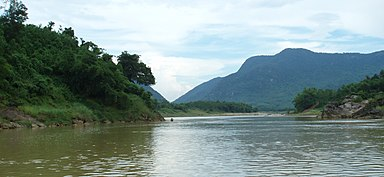 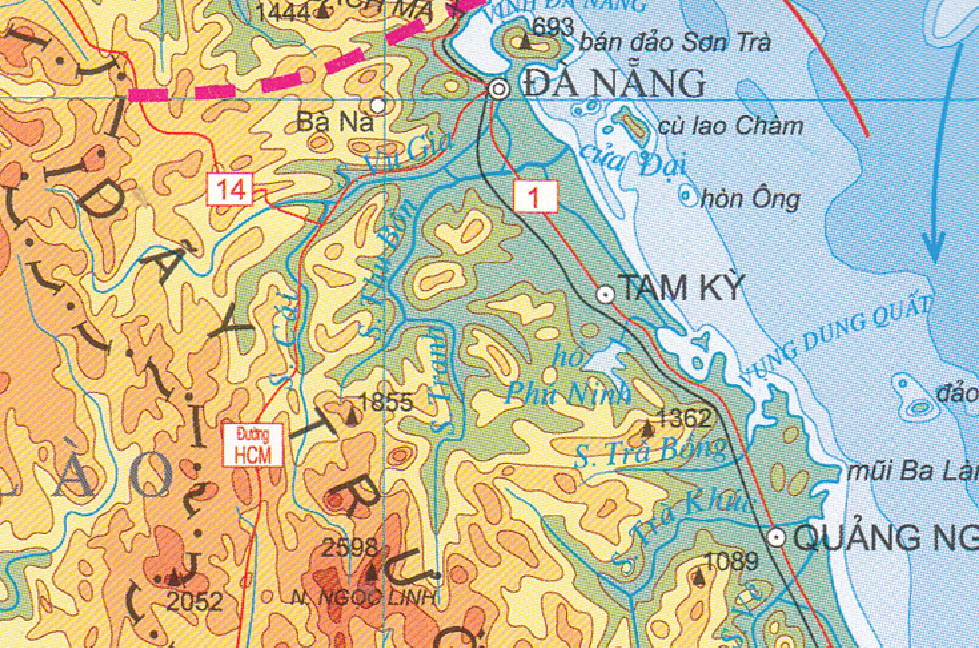 b) Hệ thống sông Thu Bồn
Bắt nguồn từ khối núi Ngọc Linh  các sông, suối trong hệ thống sông thường ngắn, dốc
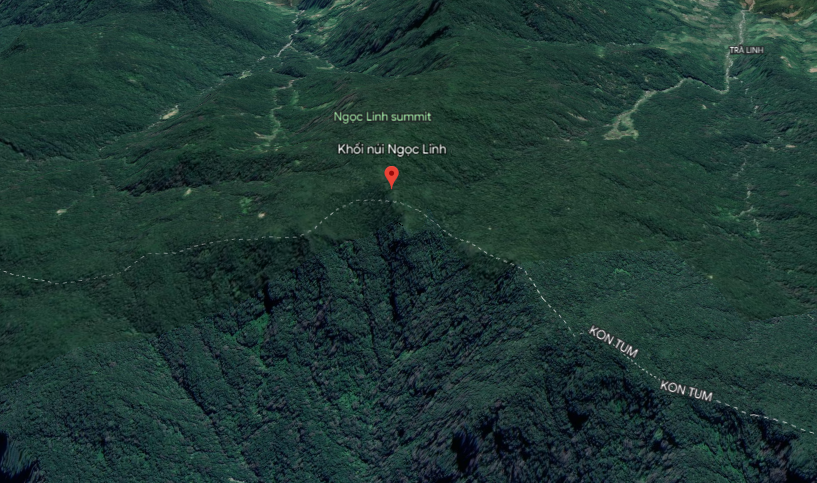 XÁC ĐỊNH TRÊN ATLAT NƠI SÔNG THU BỒN ĐỔ RA BIỂN
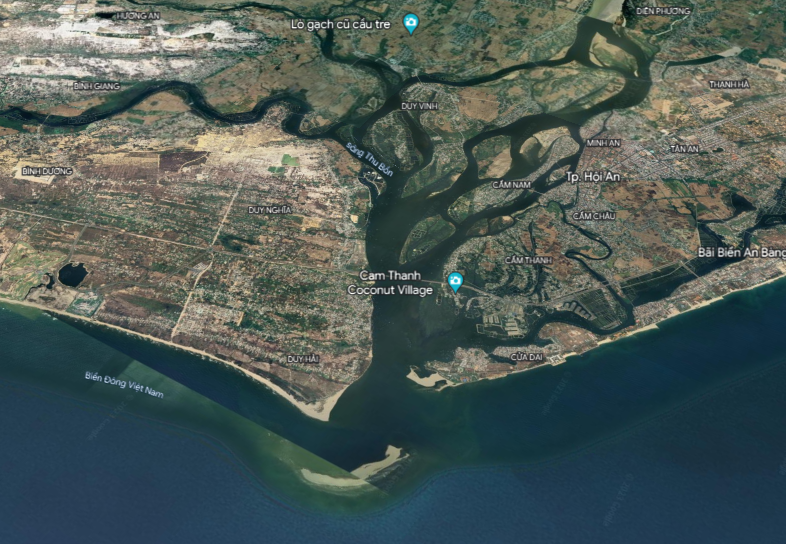 Đổ ra biển ở cửa Đại và các chi lưu khác.
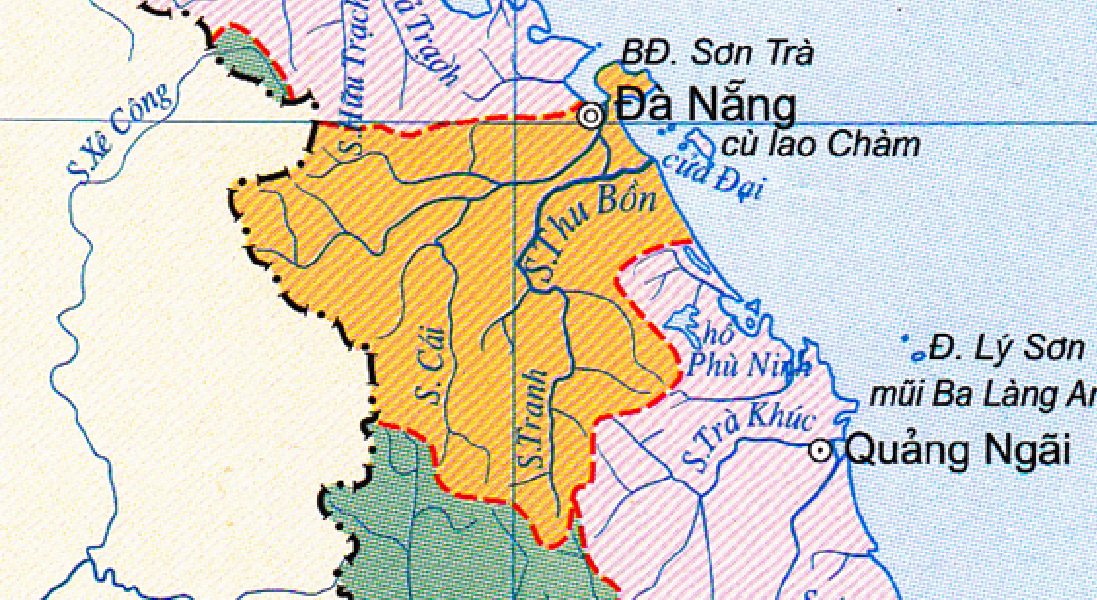 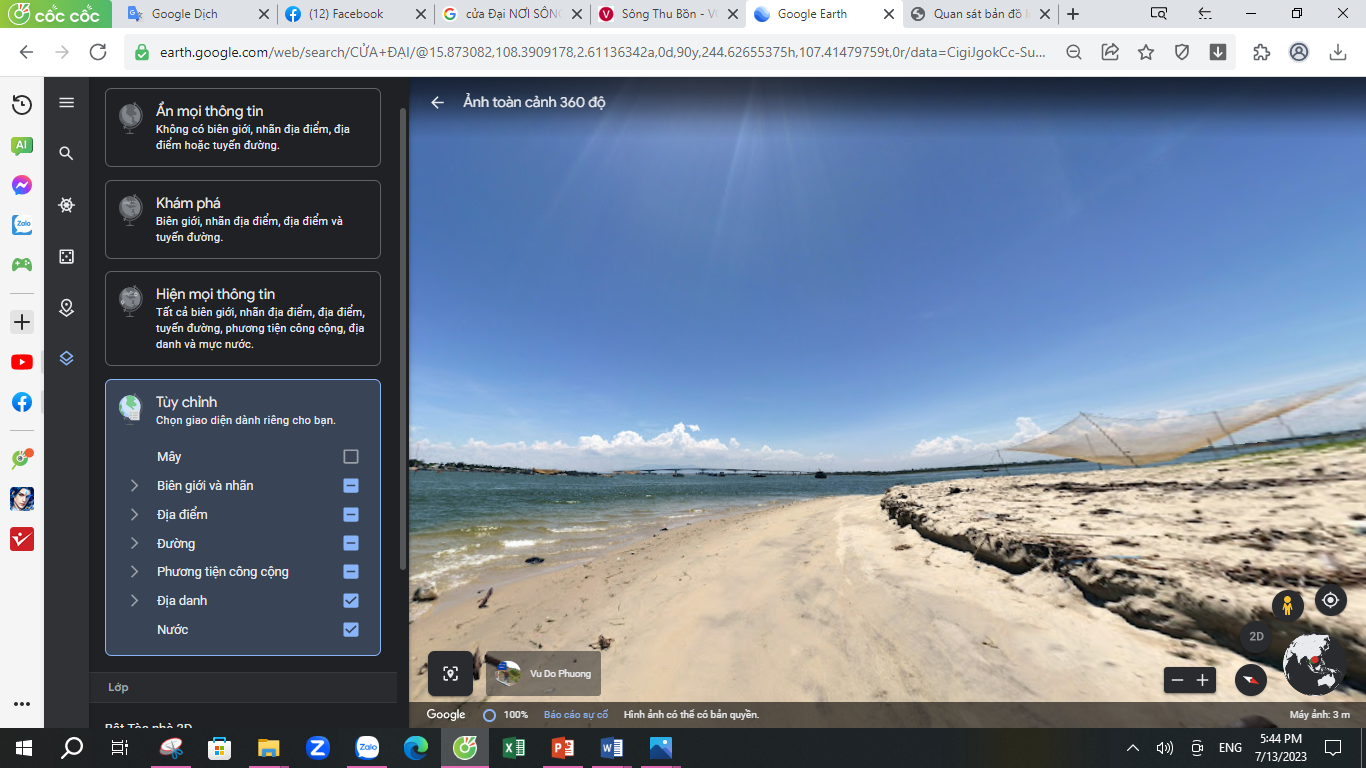 Vịnh cửa Đại
Cửa Đại
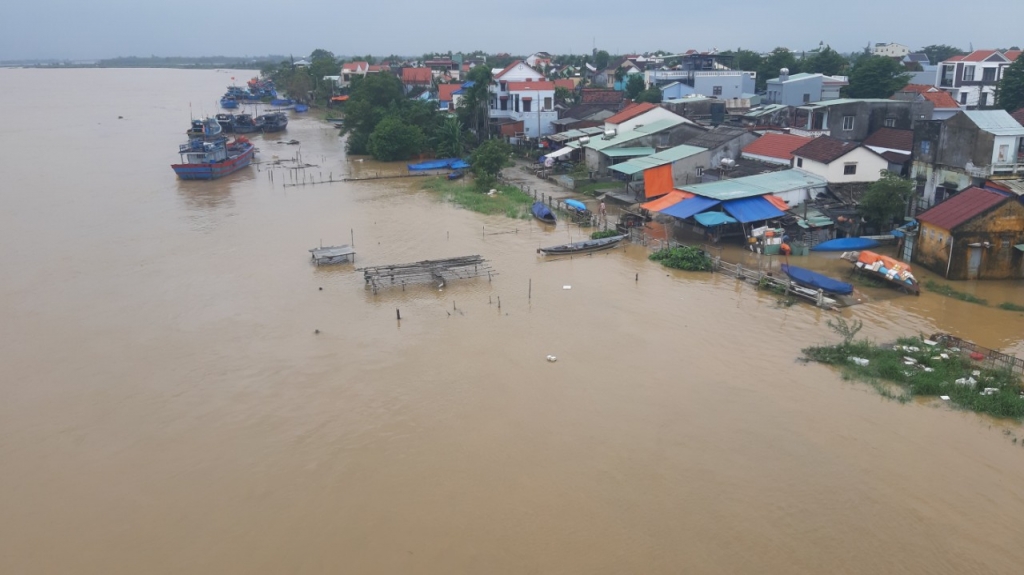 b) Hệ thống sông Thu Bồn
Mùa lũ chính từ tháng 10 đến tháng 12, chiếm 65% lượng nước cả năm.
Do đặc điểm của địa hình, khí hậu và mạng lưới sông, lũ tại hệ thống sông Thu Bồn lên rất nhanh và đột ngột, nhất là khi gặp bão và mưa lớn.
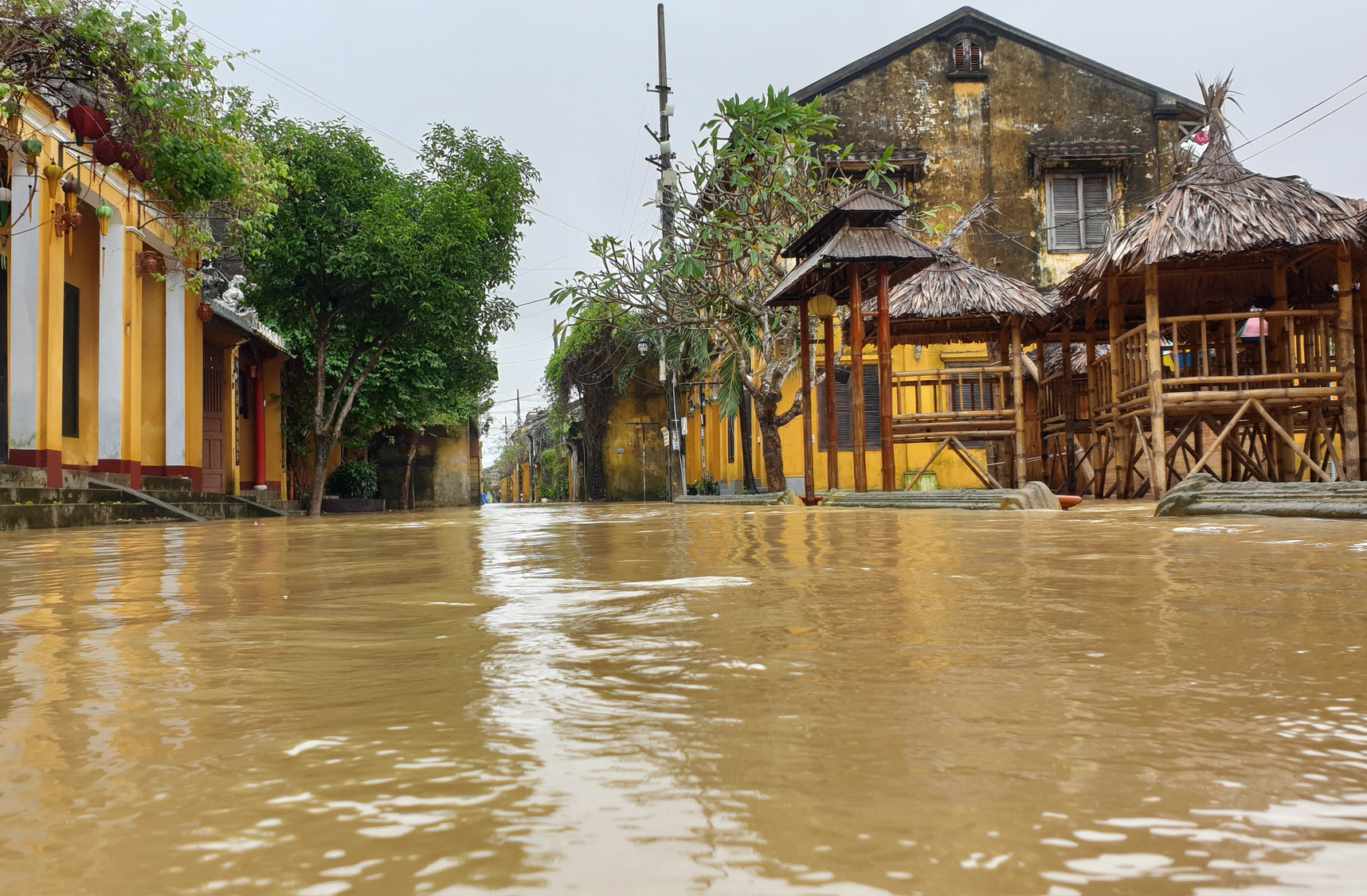 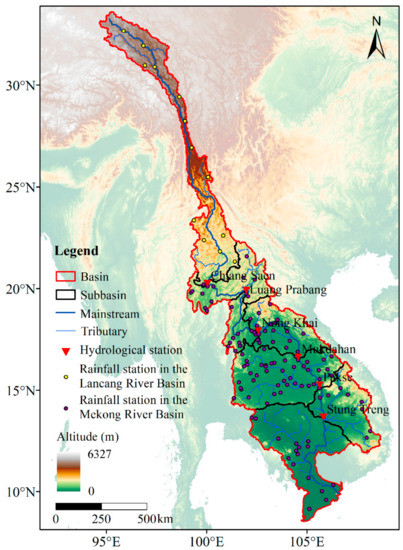 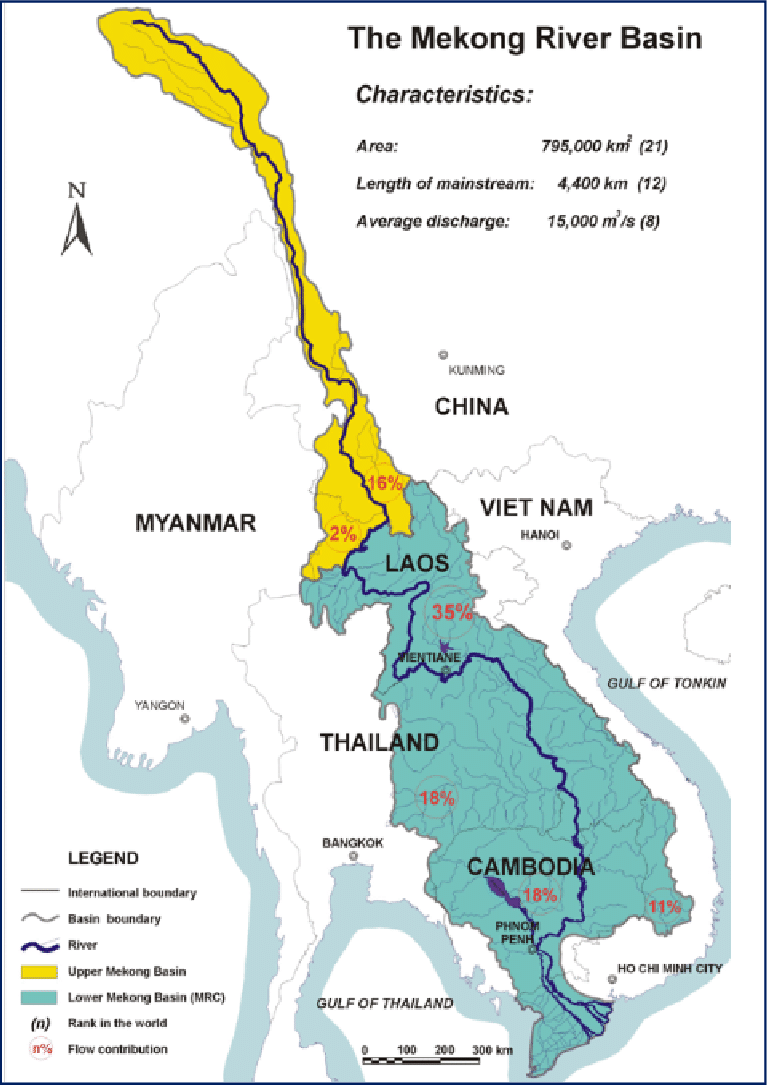 c) Hệ thống sông Mê Công
Sông Mê Kông là một trong những con sông lớn nhất trên thế giới. Tính theo độ dài đứng thứ 12 (thứ 7 tại châu Á), chảy qua 6 quốc gia.
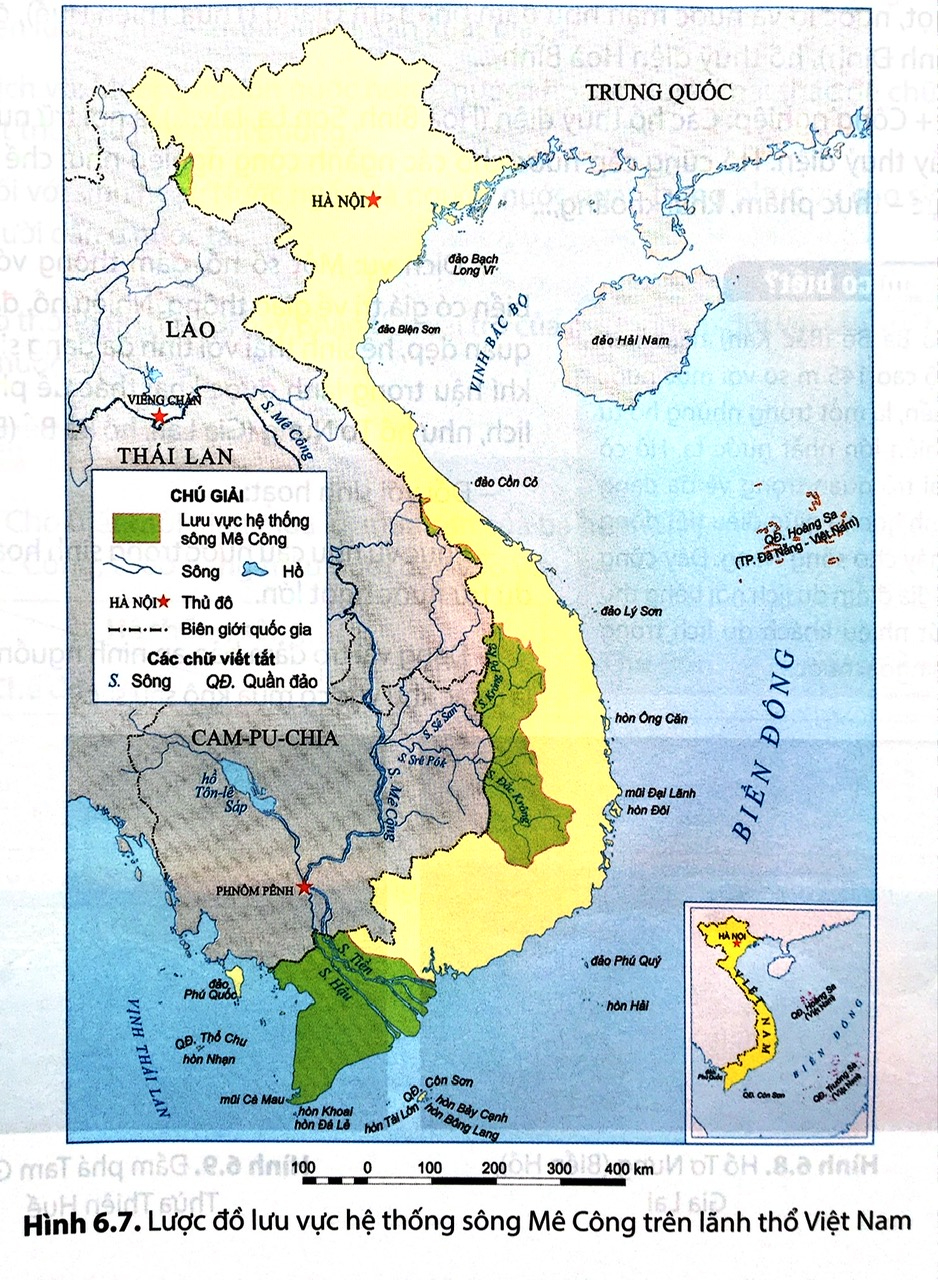 C) HỆ THỐNG SÔNG MÊ CÔNG
Riêng ở Việt Nam có 286 phụ lưu, lớn nhất là sông Srê Pôk.
Sông Srê Pôk là phụ lưu quan trọng của sông Mê Kông. Sông Srê Pôk nằm ở phía Tây Trường Sơn. Sông Srê Pôk không đổ thẳng ra biển như các dòng sông khác mà chảy sang vùng đất của Capuchia sau đó xuôi về mền Tây Nam Bộ sau đó mới hoà mình ra biển lớn (Người ta hay gọi dòng sông này là dòng sông chảy ngược).
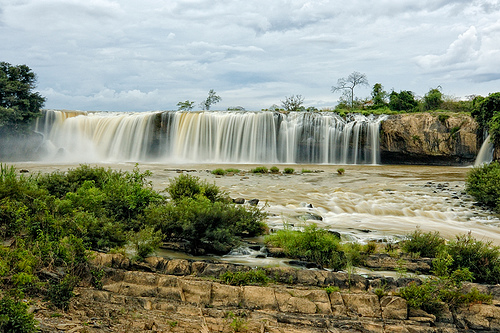 c) Hệ thống sông Mê Công
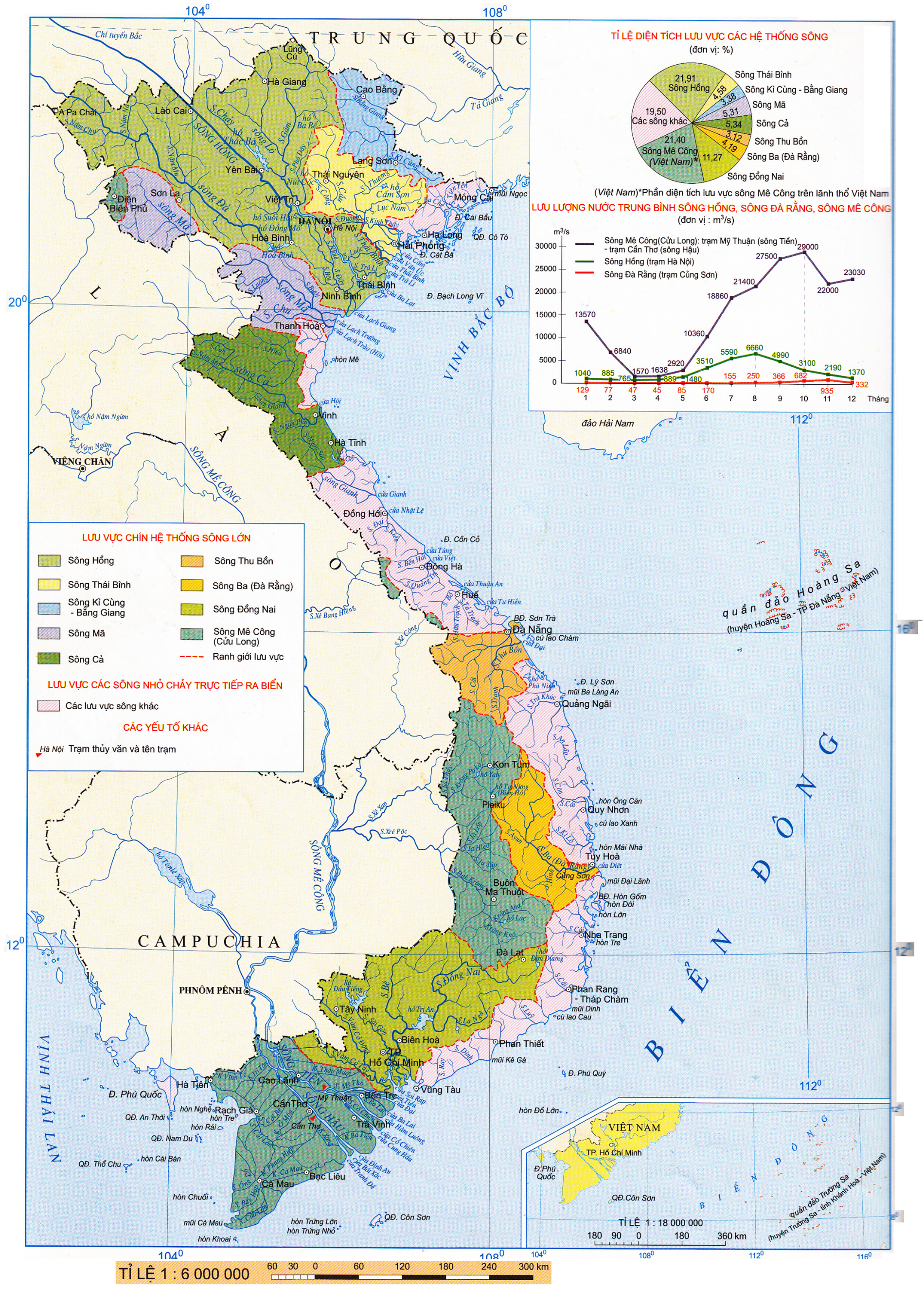 -	Hai chi lưu lớn ở Việt Nam là sông Tiền và sông Hậu cùng hệ thống kênh rạch chằng chịt.
- Mạng lưới sông có hình lông chim.
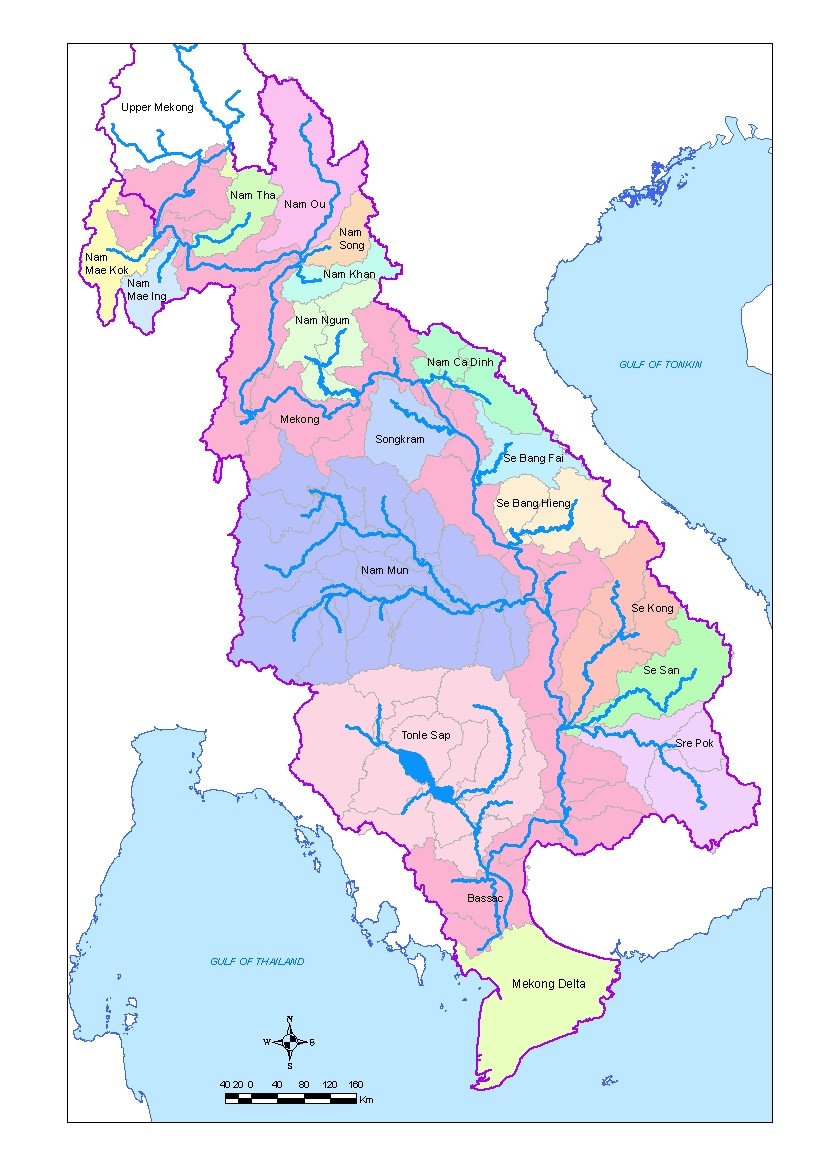 c) Hệ thống sông Cửu Long
Bắt nguồn từ cao nguyên Tây Tạng 
(Trung Quốc)
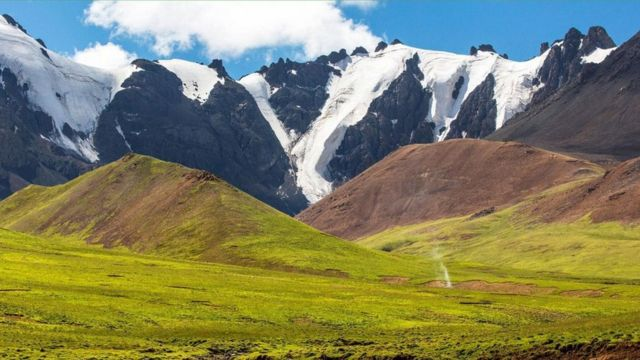 - Mùa lũ kéo dài từ tháng 7 đến tháng 11, lượng nước mùa lũ chiếm khoảng 80% tổng lượng nước cả năm.
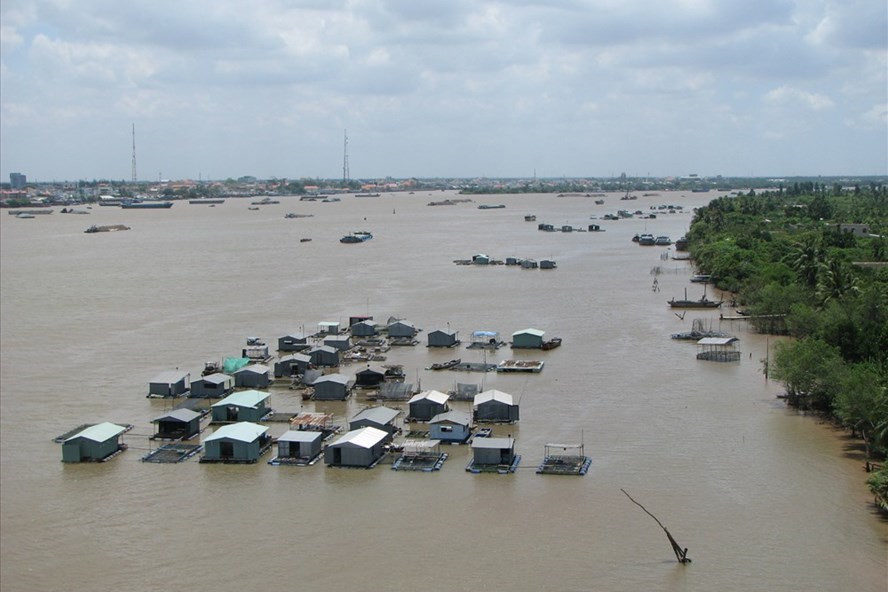 C) HỆ THỐNG SÔNG Mê Công
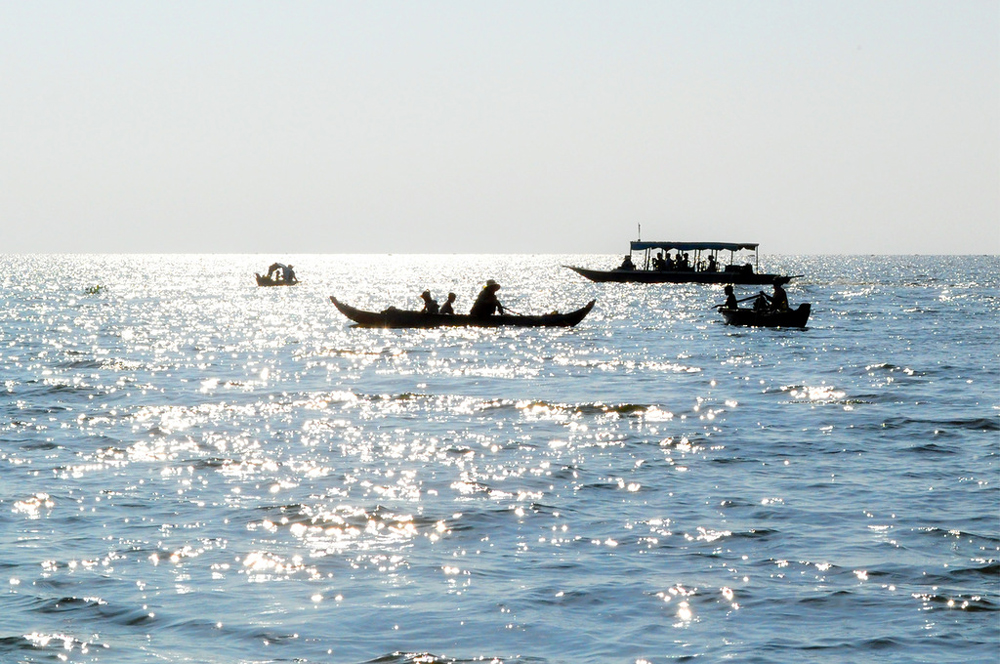 - Nhờ mạng lưới sông dạng lông chim và được điều tiết bởi hồ Tôn-lê Sáp (Campuchia) nên vào mùa lũ nước lên và xuống chậm.
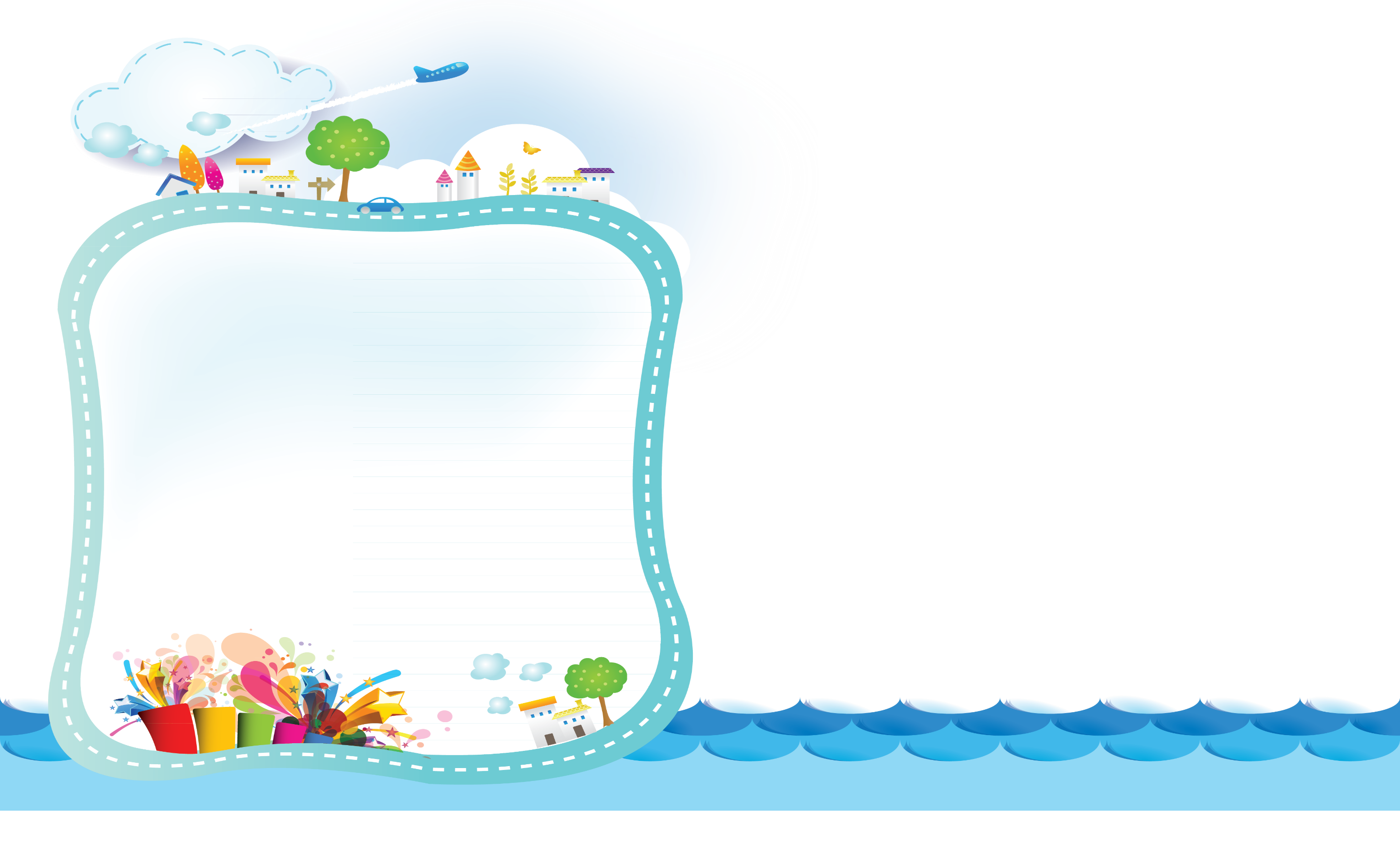 HOẠT ĐỘNG VỀ NHÀ
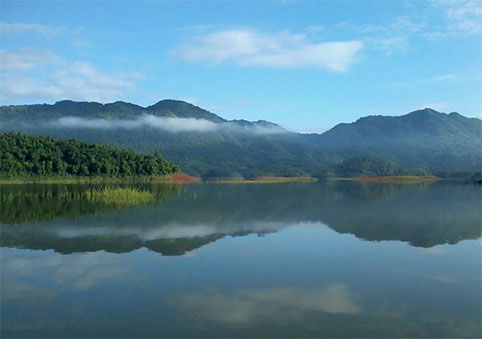 VAI TRÒ 
CỦA HỒ, ĐẦM VÀ NƯỚC NGẦM